The origins and the fall of a myth
Liceo Scientifico A. Einstein
4^ASA
Clementin Emilio, Digiusto Mattia, Moratti Alex, Napodano Francesco, Pastoricchio Dana,  Vidili Andrea
Genealogical tree
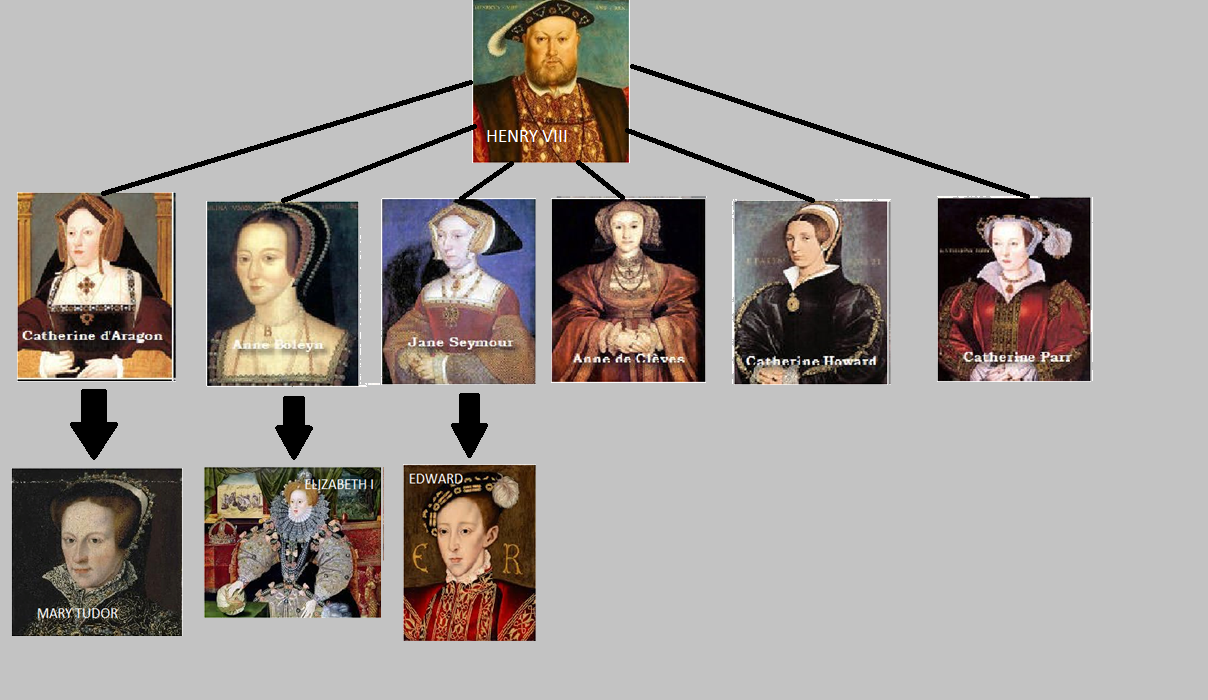 Henry VIII’s wives
Catherine of Aragon: 24 years marriage, highly spirited, Spanish nobility, six pregnancies (only Mary I survived)
Anne Boleyn: ambitious, cunning, determined, strong character, accused of adultery and incest
Jane Seymour: docile Anne Boleyn’s lady-in-waiting, mother of the long-awaited male son
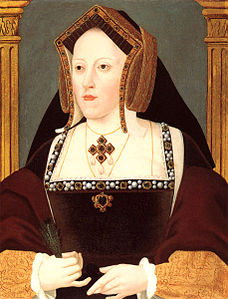 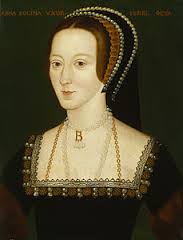 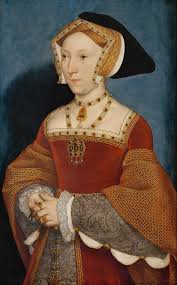 1509-1533
1533-1536
1536-1537
Henry VIII’s women
Anne of Cleves: German nobility, grotesque
Catherine Howard: highly spirited young woman, brought Elisabeth into the life of the court
Catherine Parr: nurse, auntie and matron, helped Elisabeth’s cultural development
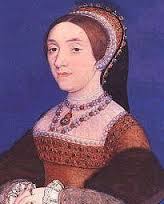 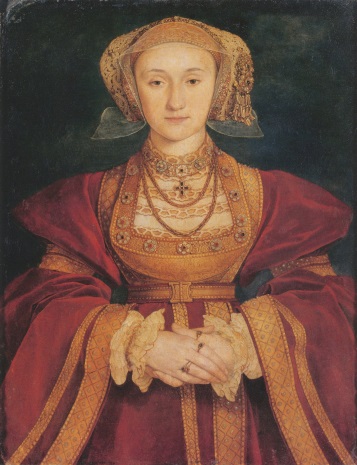 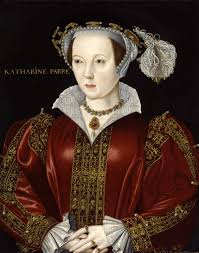 1540-1540
1540-1541
1543-1547
Elizabeth’s decline
Ageing
Religious problems
Competition with foreign powers (Spain, France)
Conspiracies at court and difficulties in keeping the Parliament quiet
Robert Devereux (Earl of Essex):
strong, handsome, young, aggressive and impulsive man
entered into conflict with people at court, like
    the Cecils and Sir Walter Raleigh, to obtain power
took part in the wars against Spain and Ireland
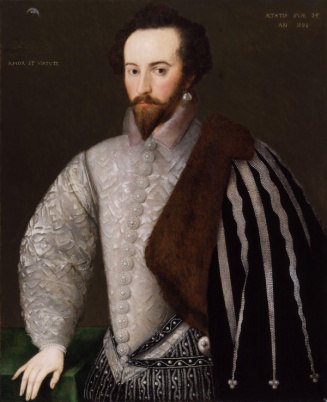 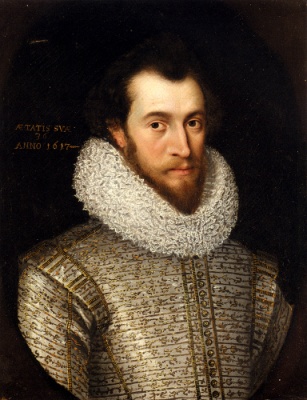 Robert Devereux
Sir Walter Raleigh
Ireland and the English
Henry VIII and Elizabeth attacked Ireland for strategic and economic reasons
Hugh O'Neill, Irish Earl of Tyrone, opposed the English army
Essex was sent to crush the rebellion but negotiated a truce with him
Positive aspects of Elizabethan reign
Development of commerce and economy
Demographic growing
Promotion of education and literature and the most excellent expression of the English Renaissance
First expeditions in North America 
Birth of the E.I.C. (Eastern India Company)
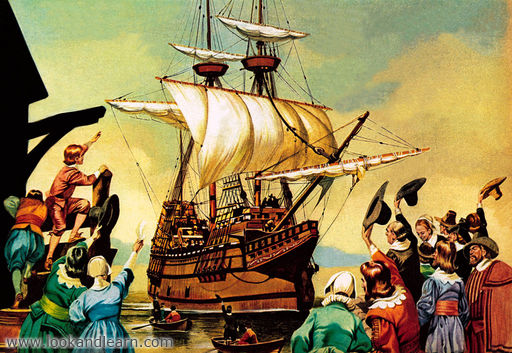 Negative aspects of Elizabethan reign
Persecution of Catholics
Burden of taxes 
Low condition of soldiers and their families
Financial problems of the nobility
Spying network among the English population
Elizabeth’s death
died on 23 March 1603 
buried in Westminster Abbey
James Stuart succeeded her as King of England








Fonte: Elizabeth Regina – Anthony Boyle, Daniela Castellazzo
CONSORTS BOTH IN THRONE AND GRAVE
HERE REST WE TWO SISTERS
ELIZABETH AND MARY
IN THE HOPE OF NEW RESURRECTION